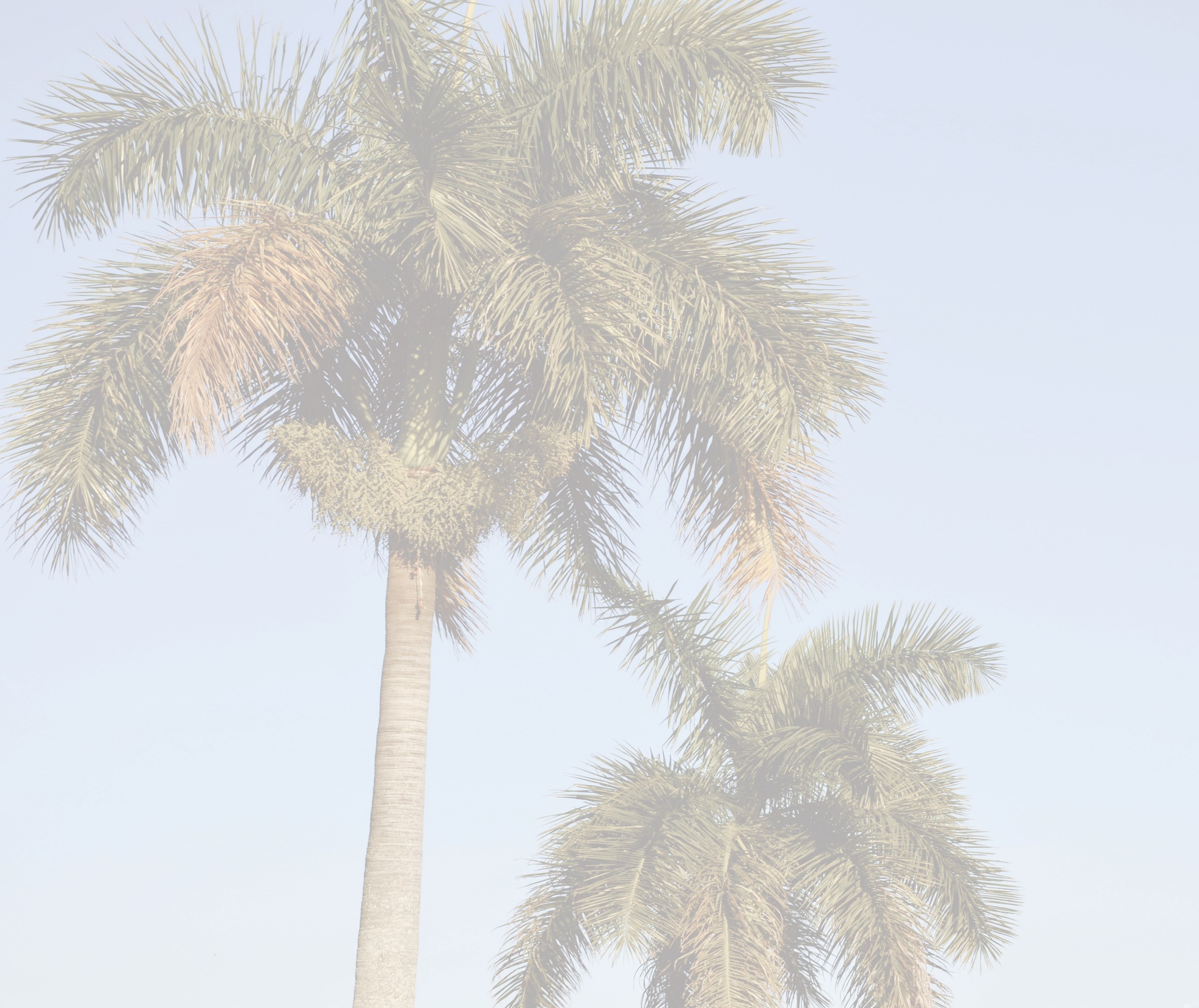 Welcome Condominium andHomeowners AssociationBoard Members!
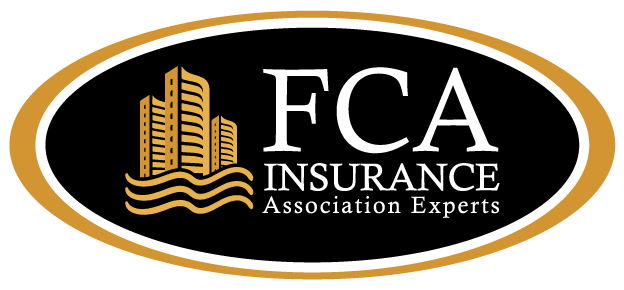 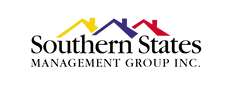 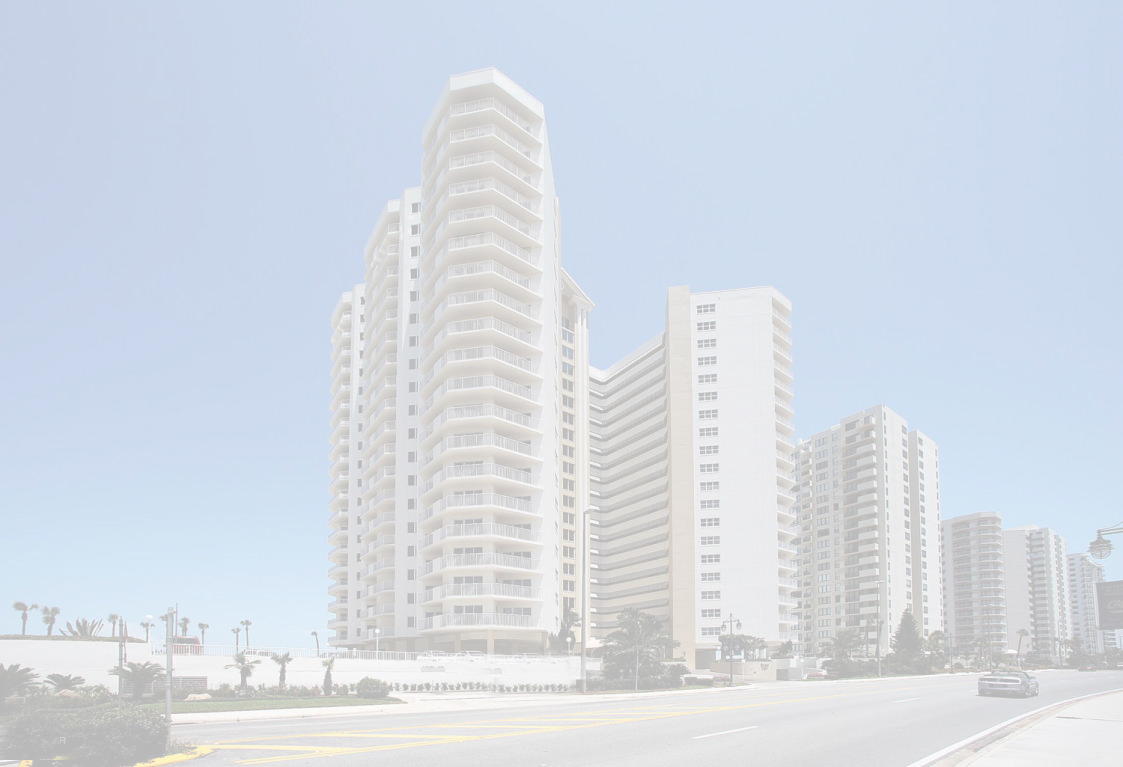 Evolution of Insurance Rates…	Today’s Agenda
How We Got Here
Building Upkeep – Building Envelope
Building Values and Revisiting Appraisals
Changing Deductibles & Options
Roof vs Re-Roof vs Coating 
Carrier Expectations for Legal Compliance
What about Citizens?
How can FCA help you, Q&A?
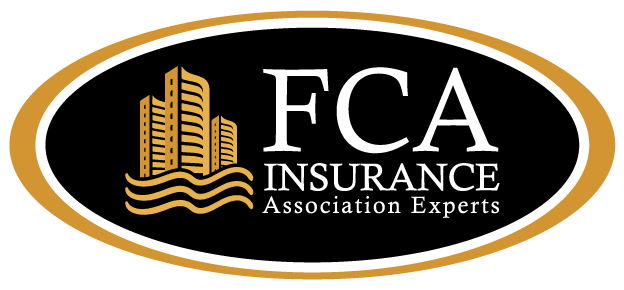 How We Got Here
Texas Ice Storm
Champlain Towers 
Carrier insolvency, leaving market
Lawsuits against carriers, Multipliers
Assignment of Benefits
Fraud
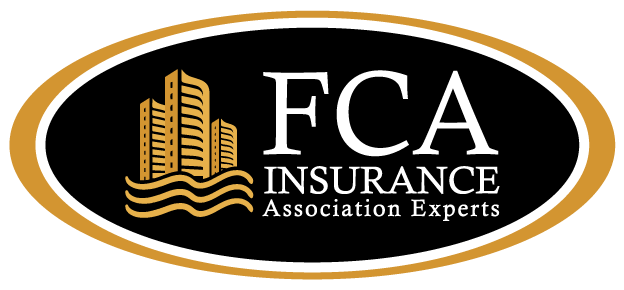 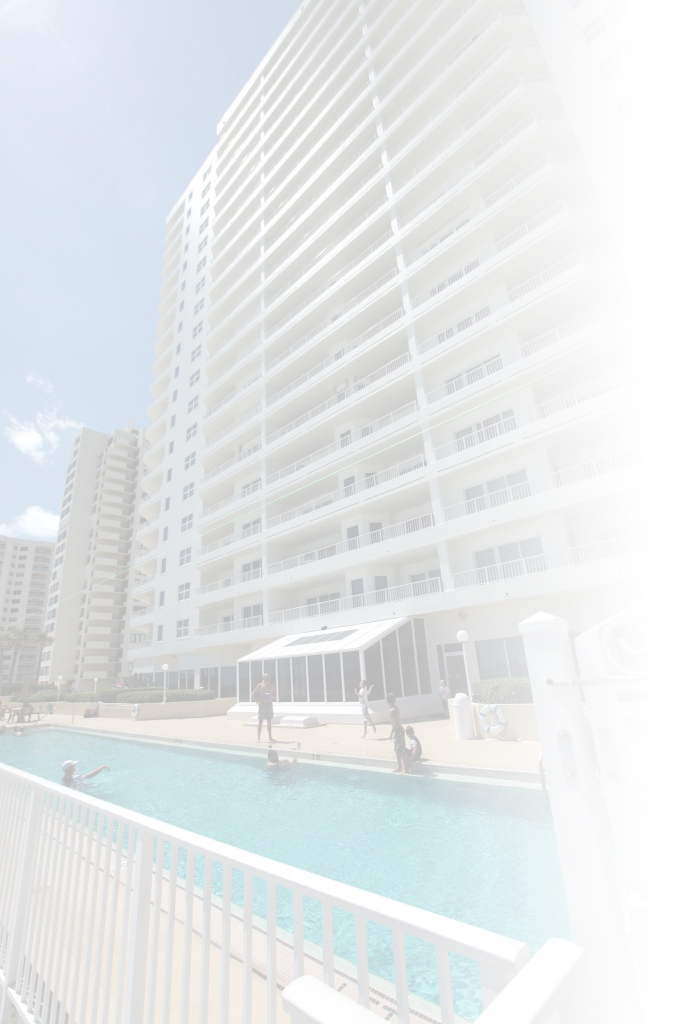 Building Upkeep
Unit Interior
Water Heater Replacement
A/C Line 
Water Shut Off when unoccupied
Exterior Building
Balconies
Windows & Sliders
Concrete Restoration & Painting 
Roof Maintenance & Replacement
Electrical, HVAC, Plumbing
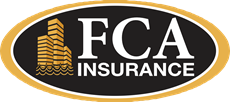 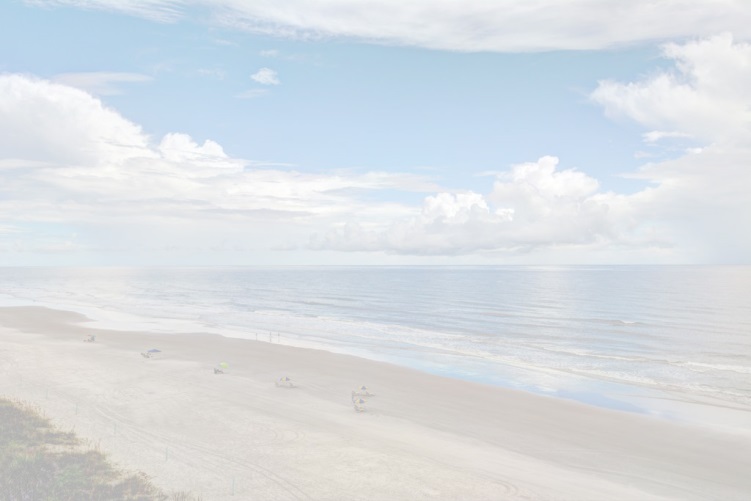 Building Values and Revisiting Appraisals
State Statute requires new Replacement Cost Appraisal every 36 months
Cost of Construction/Materials
Flood vs Wind Values
Wind Mitigation Form
Sprinkler Monitoring Certificate
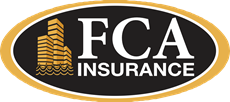 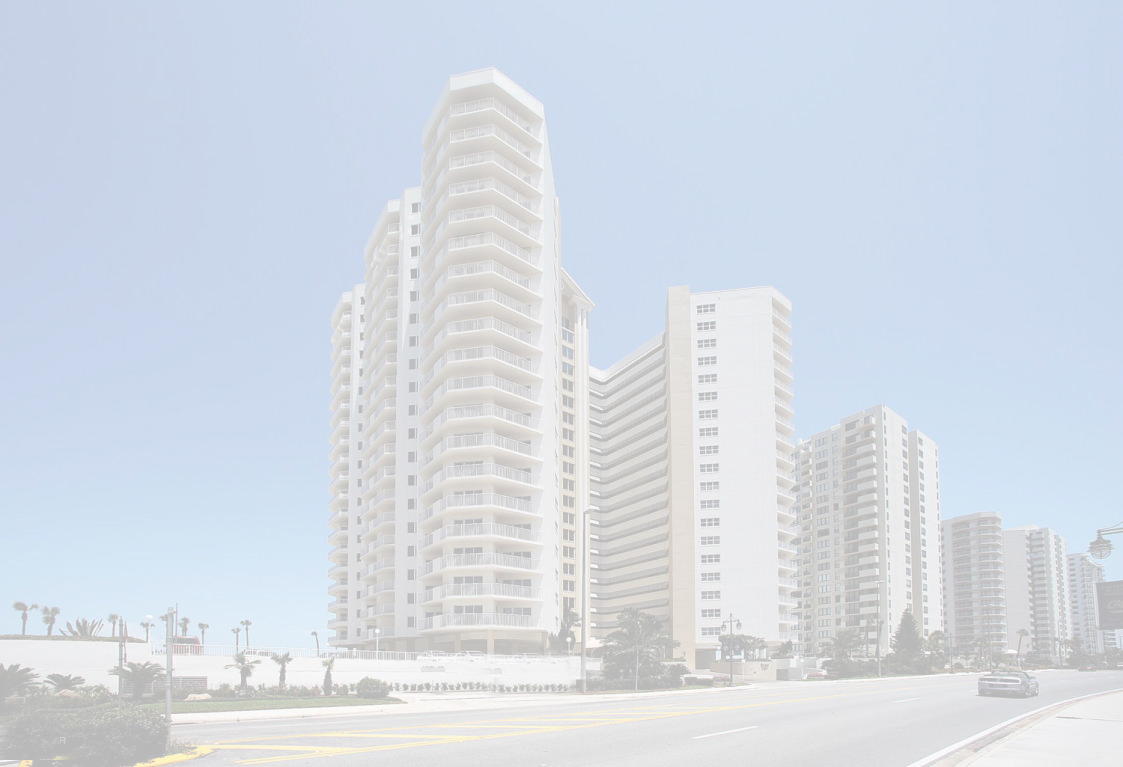 Changing Deductibles & Options
All Other Perils Deductible
Catastrophic Wind Deductible
All Other Wind Deductible
Equipment Breakdown Deductible
Water Damage Deductible
Ordinance & Law, Wind Driven Rain, Sewer Back Up Coverages
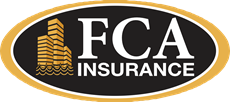 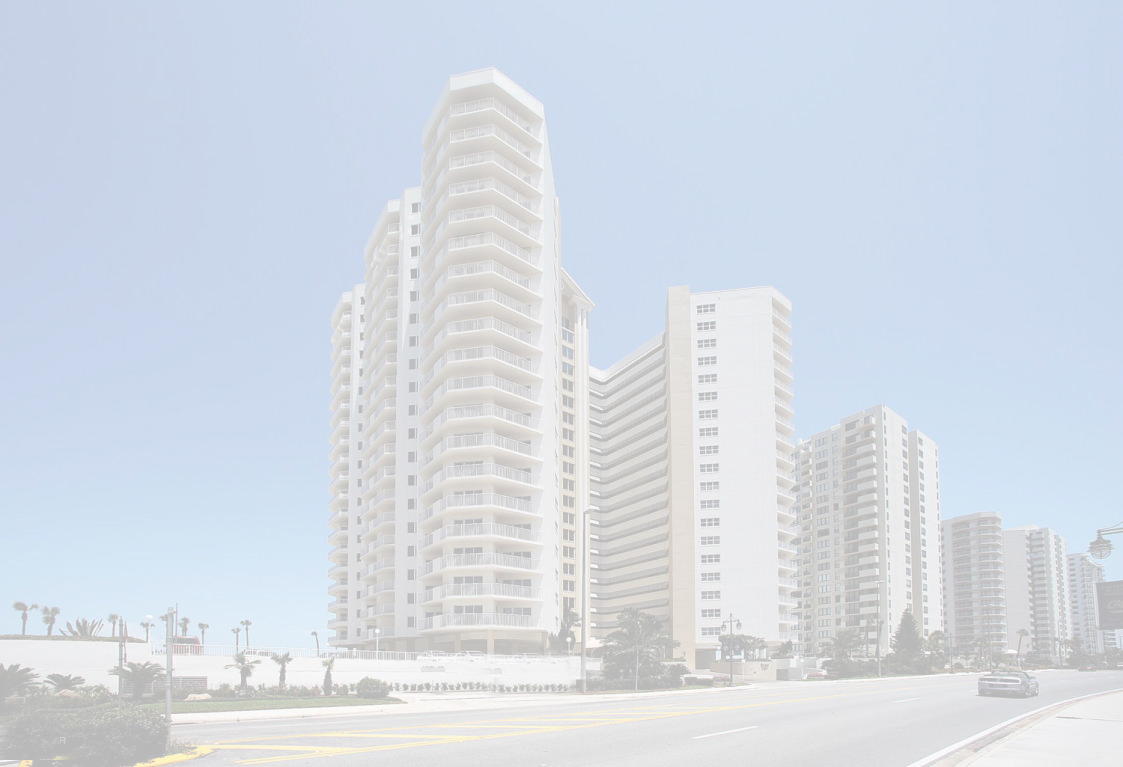 Roof vs Re-Roof vs Coating
Roof
Re-Roof
Coating
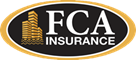 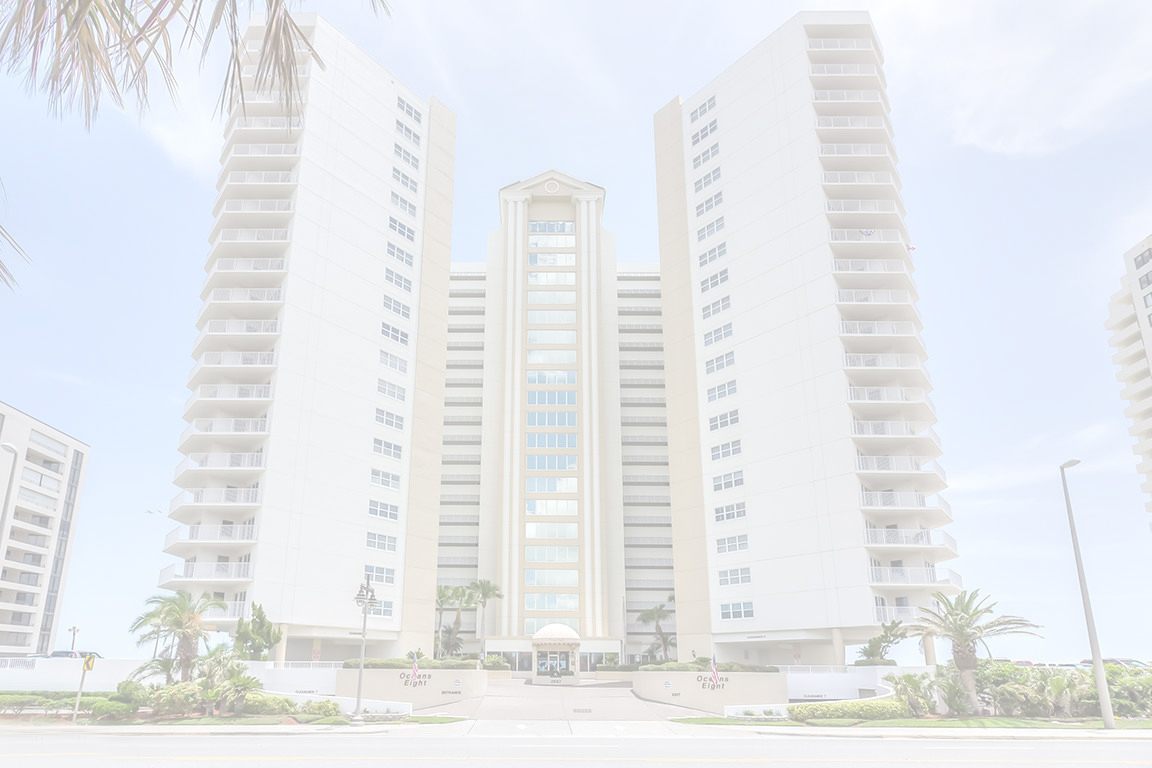 Carrier Expectations
Engineering Study within 5 years
Roof Replacement 15 years
HVAC, Electrical, Plumbing Updates with documentation 20 years
Undesirable Features - Aluminum Wiring, Chinese Drywall, EIFS, Cast Iron Pipes, Galvanized Pipes, Polybutylene Pipes
Appraisals ahead of 36 months
Citizens
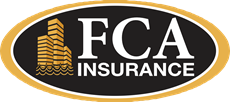 What About Citizens?
Place in the market
Submission requirements
Time frames
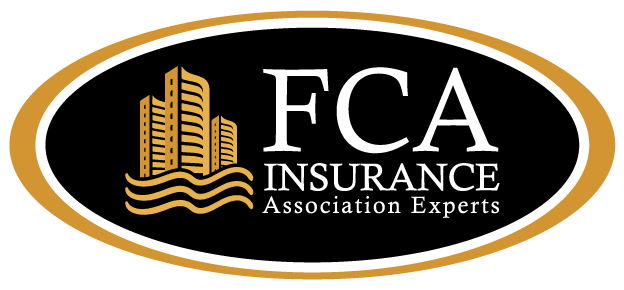 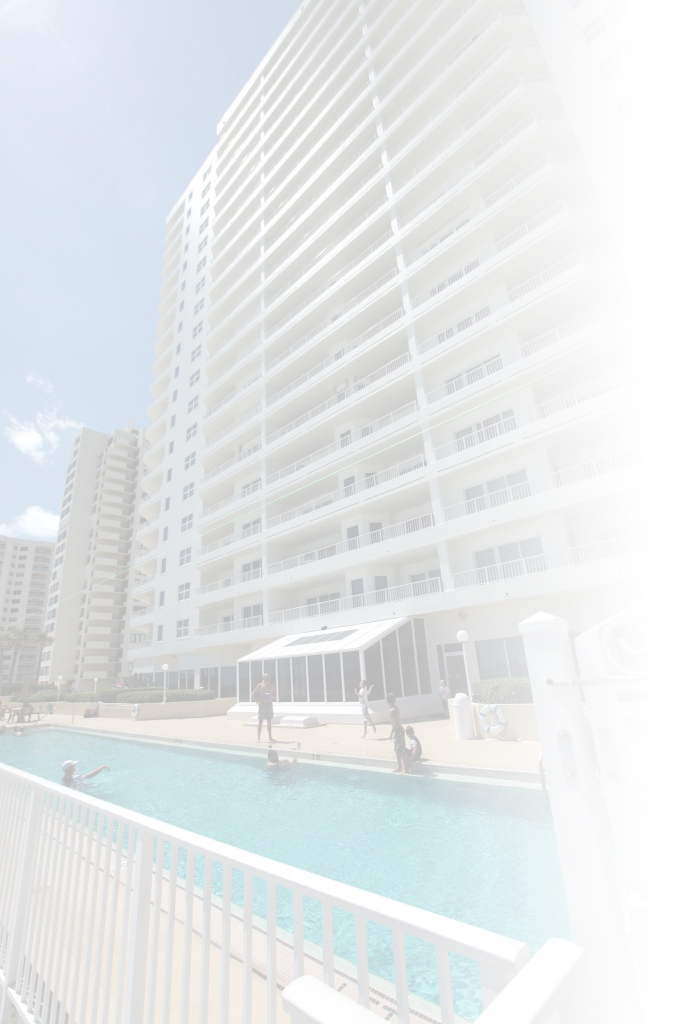 How can FCA help?Any Questions?
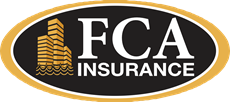 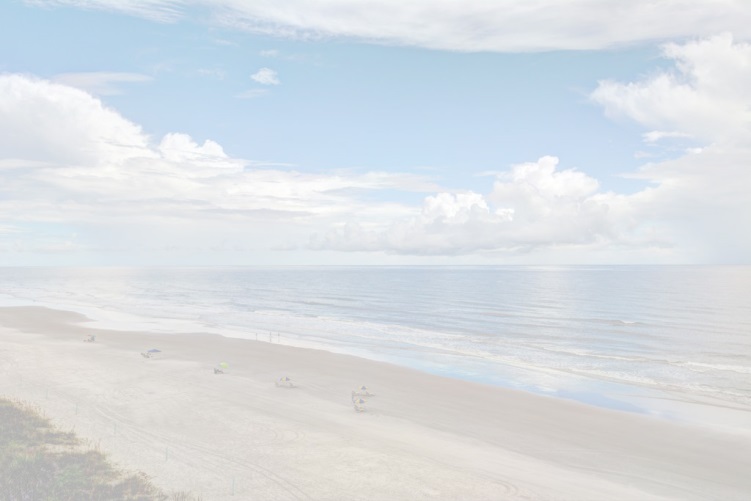 Thank You for the opportunity to provide you with this important information!
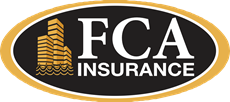